Analyzing teacher’s speech using topics inferred by unsupervised modeling from textbooks
Using textbooks to analyze classroom sessions
03-10-2018
Hello!
I am Catalina Espinoza
I am a research assistant at the Centro de Investigación Avanzada en Educación (CIAE).
Universidad de Chile.

You can reach me at catalina.espinoza@ciae.uchile.cl
‹#›
Smart Speech Project
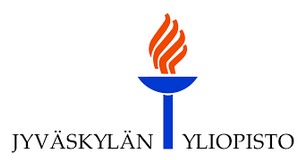 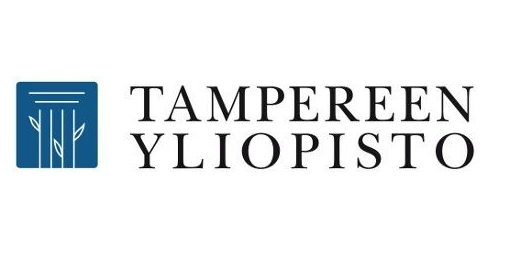 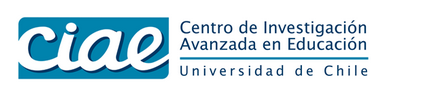 Chilean collaborators:
Roberto Araya
Daniela Caballero
Raúl Gormáz
Abelino Jiménez
Catalina Espinoza
Finnish collaborators:
Jouni Viiri
Sami Lehesvuori
Toni Pikkarainen
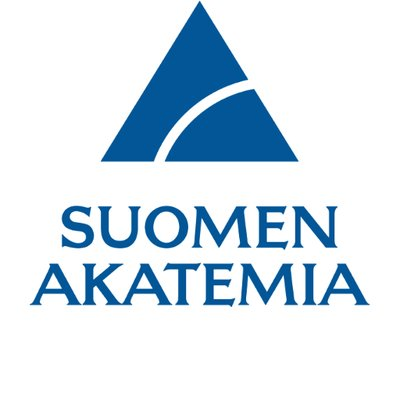 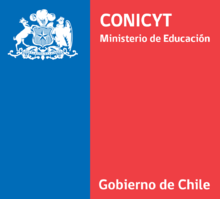 ‹#›
Smart Speech App
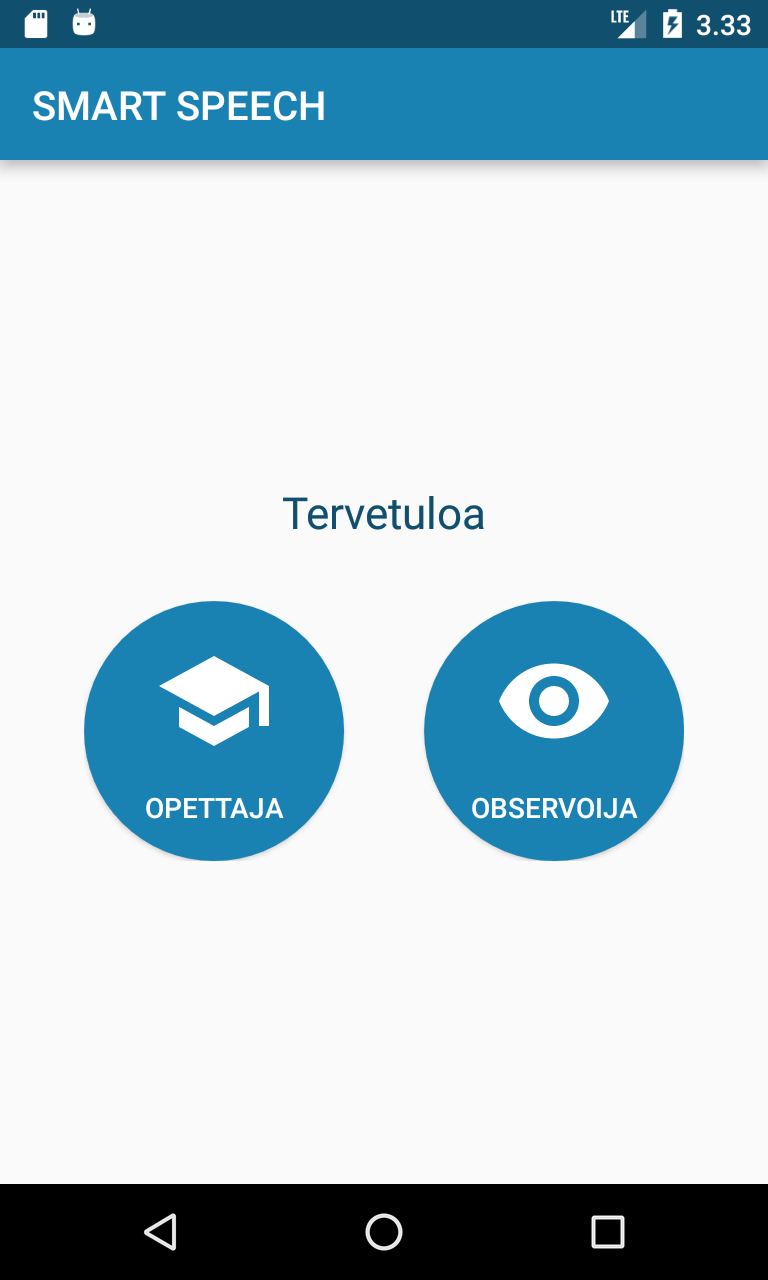 Observer Module
Teacher Module
‹#›
Smart Speech App - Teacher module
The teacher can record the audio of a session, and upload it to the web platform
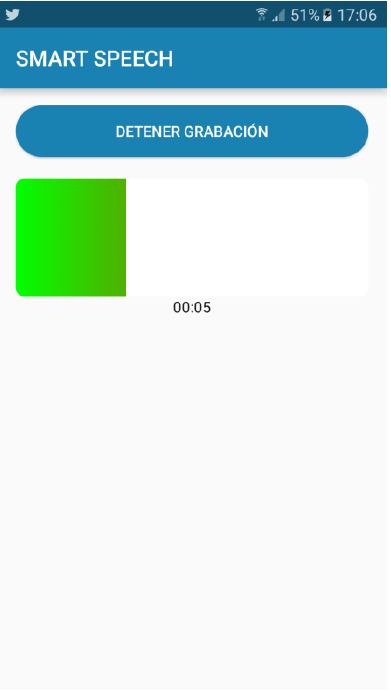 The audio record is transcribed using an Automatic Speech Recognition service
Smart Speech App - Teacher module
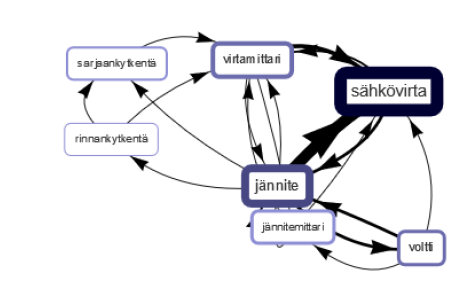 The teacher gets feedback of the lesson
Once the transcription is complete, we can visualize the main features of the lesson
[Speaker Notes: Here I put a picture of the conceptual network, but it can be any kind of feedback]
Concept networks visualizations
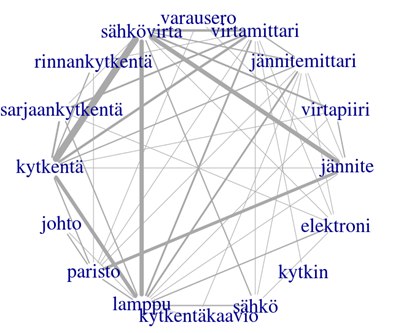 References

Helaakoski, J., & Viiri, J. (2011). A graph-theoretic perspective on the content structure of physics lessons and its relation to student learning gains. Oppiminen, opetus ja opettajaksi kasvu ainedidaktisen tutkimuksen valossa, 55.

Caballero, D., Araya, R., Kronholm, H., Viiri, J., Mansikkaniemi, A., Lehesvuori, S., ... & Kurimo, M. (2017, September). ASR in classroom today: automatic visualization of conceptual network in science classrooms. In European Conference on Technology Enhanced Learning (pp. 541-544). Springer, Cham.
[Speaker Notes: Here I put a picture of the conceptual network, but it can be any kind of feedback]
Place your screenshot here
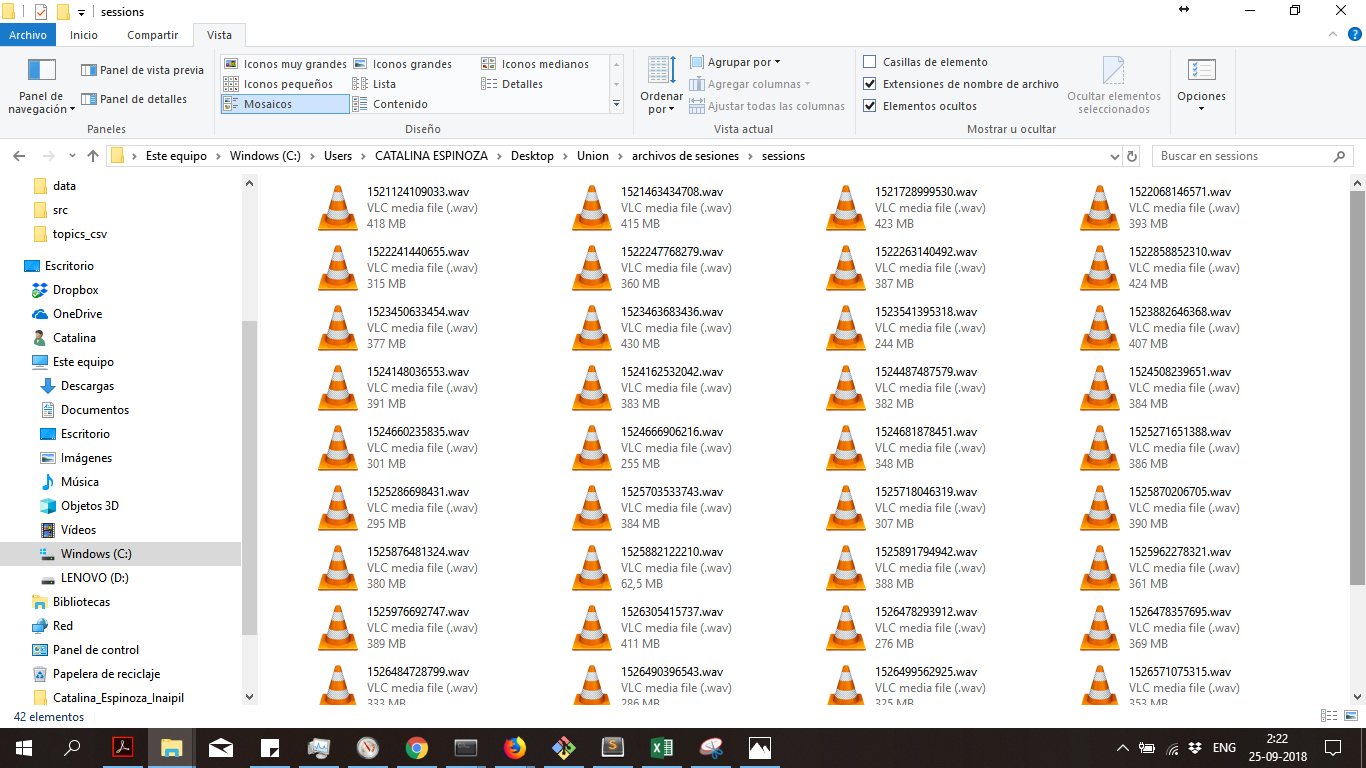 We are gathering transcriptions from classroom sessions
And we are looking for ways to analyze them automatically
‹#›
‹#›
From textbooks to lessons
General view of the pipeline
1 
Extract text from textbooks pages
2
Preprocess pages
3.
Train unsupervised topic model
5.
Describe lessons using the topic model
4.
Preprocess transcriptions from classroom lessons
THE PIPELINE
‹#›
Extract text from textbooks pages
We collected 8 school textbooks (content and exercises) in different formats (pdf, word, images)

We extracted the text from each page (~ 2000 pages) 

We considered each page as an individual document
‹#›
2.	Preprocess pages
General cleaning
Remove stop words
Detect names
Replace numbers with a tag NUMBER
Remove and replace symbols
Stemming (?)
‹#›
3.	Train unsupervised topic model (LDA)
Latent Dirichlet Allocation (LDA) model (Blei, Ng and Jordan, 2003)
LDA infers topics from a corpus of documents
Topics are groups of words that occur together
Assumptions:
Topics are probability distributions over a dictionary
Documents are bags of words
Documents are described by a mix of topics
‹#›
30 topics LDA model trained with finnish textbooks
Example of top-10 words from 5 topics
Topic 2

nopeus
aika
matka
kiihtyvyys
kuvaaja
suora
koordinaatistossa
tasaisesti
Ilmanvastus
kerroin
Topic 3

jäsen
lukujonon
kirjoita
suhde
jäsentä
tilavuudesta
riipu
Aritmeettinen
kokoa
tulostaa
Topic 11

painopiste
g
tasapainossa
kappale
tarvitaan
laatikkoa
pysyy
asteista
jarrutusmatka
kappaleen
Topic 13
   
jännite
pariston
virtapiirissä
sarjaan
sähkövirtaa
kytketään
virtapiirin
virtapiiri
käämin
napojen
Topic 29
 
valo
valon
valoa
linssin
linssi
kuva
kupera
heijastuu
kuvan
peili
‹#›
4.	Preprocess transcriptions from classrooms sessions
General cleaning
Remove stop words
Detect names
Replace numbers with a tag NUMBER
Remove and replace symbols
Stemming (?)
‹#›
1. 
Extract text from textbooks pages
2.
Preprocess pages
3.
Train LDA Model
5.
Describe lessons using the topic model
4.
Preprocess transcriptions from classroom lessons
THE PIPELINE
‹#›
Available methods in gensim library (https://radimrehurek.com/gensim/)

get_document_topics(bow, minimum_probability=None, minimum_phi_value=None, per_word_topics=False)
...
LDA MODEL
A text document 
(e.g. a phrase, a lesson segment, or the whole lesson)
LDA MODEL
A probability distribution over topics
(a k-dimensional vector)
OUTPUT
INPUT
What can we do with the LDA model?
‹#›
5.	Describe sessions using the topic model
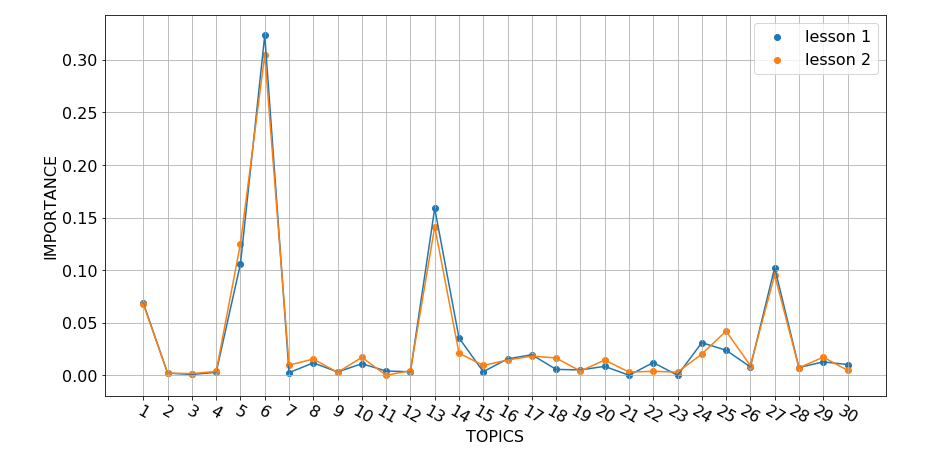 ‹#›
Words that activate topics in lesson 1
For topic 6elijoesimerkiksipaljonuseinhyvinjotenvastaavasti
For topic 13jänniteparistonkytkettysarjaanrinnanjännitemittarikaksiVirtapiirissä
virtamittarijännitettä
kytketäänvirtapiirinapojenparistokytkentäkaaviosähkövirtaaparistotjännitteen
For Topic 27teevoittarkoittaa
For topic 5lampunelisähkövirtaaikakuinkasuurilamppu
‹#›
Words that activate topics in lesson 2
For topic 6elisähköenemmänjopaljonhyvinelektronejavastaavastijolloinfysiikanlisäksisisällä
For topic 13jännitesarjaanrinnanparistonparistosähkövirtaakytketäänkytkettyVirtapiirissä
jännitteen
jännitettäparistotkaksikytkentäkaaviohehkulamppu
For Topic 27voitsuuntaantarkoittaa
For topic 5sähkövirtaaikalampunelisuurilamppukuinkayksikkö
‹#›
Temporal topic co-occurrence (Chilean lessons)
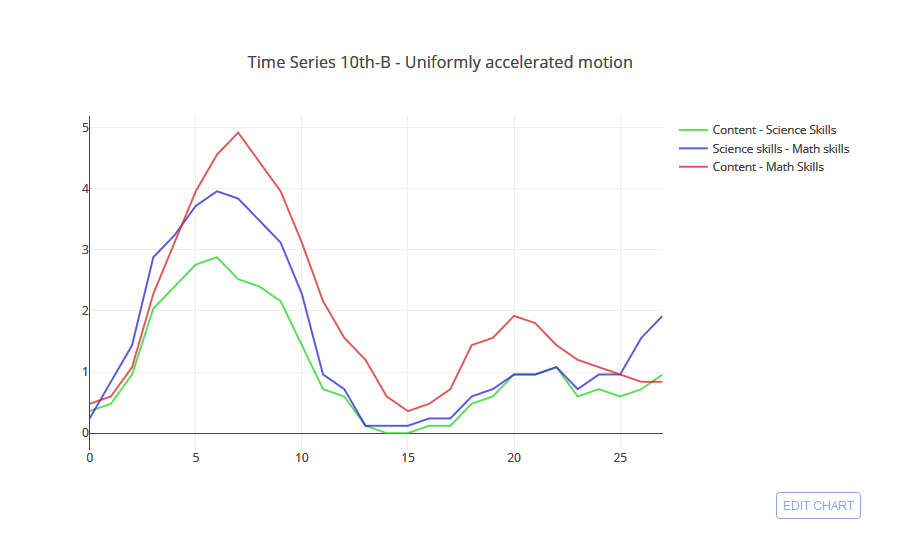 Co-occurrence strength
Time
‹#›
Temporal topic co-occurrence in different sessions
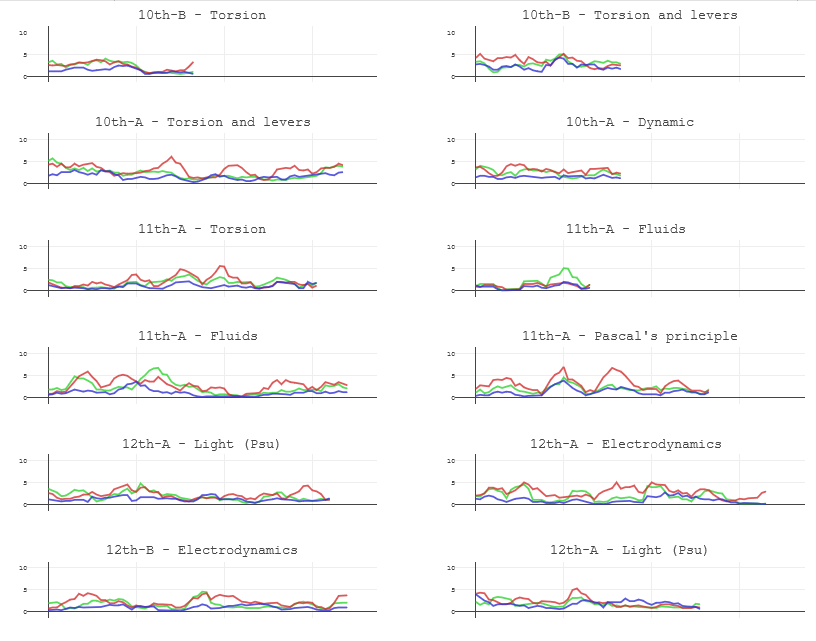 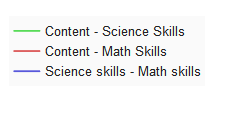 Time
Time
‹#›
Defining a space to compare different sessions
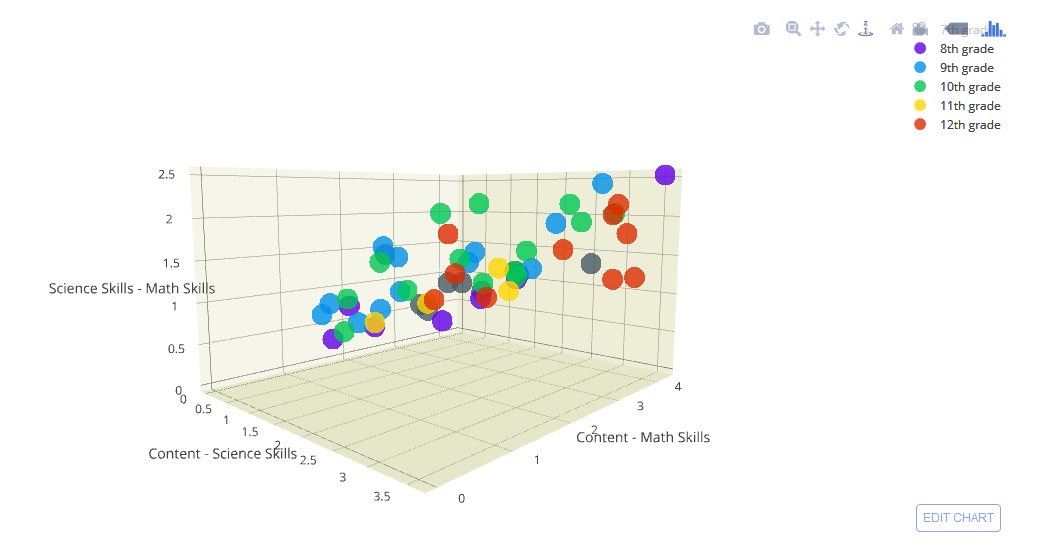 ‹#›
In summary:
We are describing classroom sessions using topics extracted from textbooks
We want to be able to compare sessions from different content, levels, teachers, and countries.
We are looking for visualizations that are useful to teachers and researchers
‹#›
Thanks!
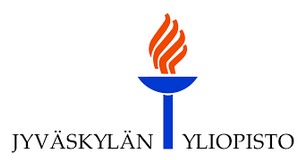 Any questions?
You can reach me at:
catalina.espinoza@ciae.uchile.cl
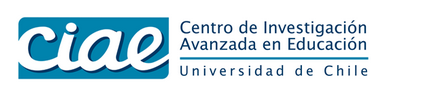 ‹#›
Credits
Special thanks to all the people who made and released these awesome resources for free:
Presentation template by SlidesCarnival
Photographs by Unsplash and myself
‹#›
Thanks!
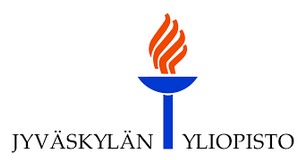 Any questions?
You can reach me at:
catalina.espinoza@ciae.uchile.cl
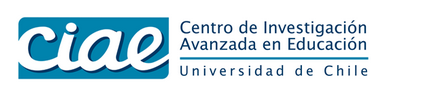 ‹#›